মাল্টিমিডিয়া ক্লাসে সবাইকে স্বাগত
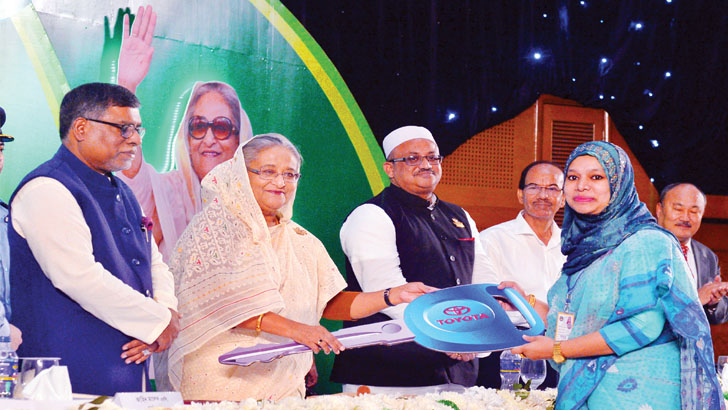 পরিচিতি
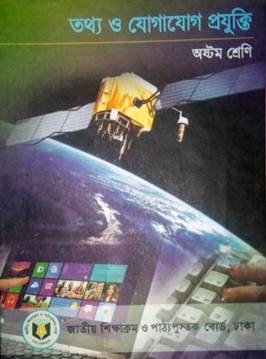 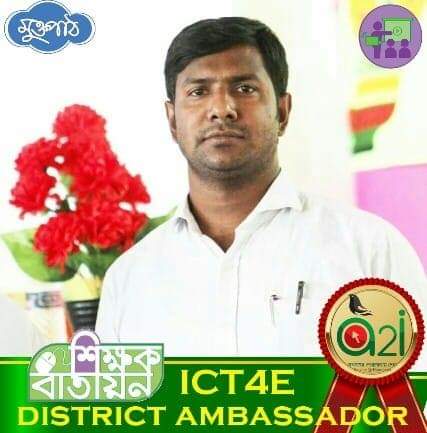 শ্রেণি : অষ্টম
বিষয় : তথ্য ও যোগাযোগ প্রযুক্তি
অধ্যায় : প্রথম
পাঠ : ৬ চিকিৎসা।
সময়-৫০ মিনিট
তারিখ: ০০/০৬/২০২০ খ্রি:
শরীফ আহমেদ (আইসিটি)
সহকারি শিক্ষক
হাটখোলা বহুমুখী উচ্চ বিদ্যালয়।
দাউদকান্দি, কুমিল্লা।
মোবাইল নং- 01840437994
Email- sharifahamedictteacher@gmail.com
নিচের ছবি দেখে চিন্তা করে বল কী করছে?
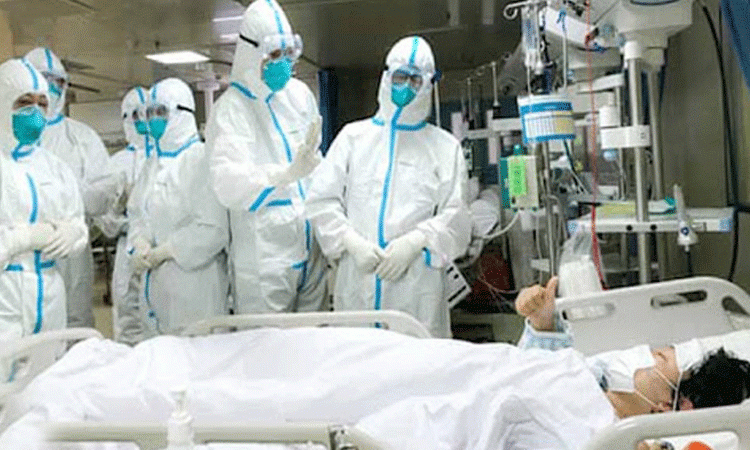 চিকিৎসা
চিকিৎসা
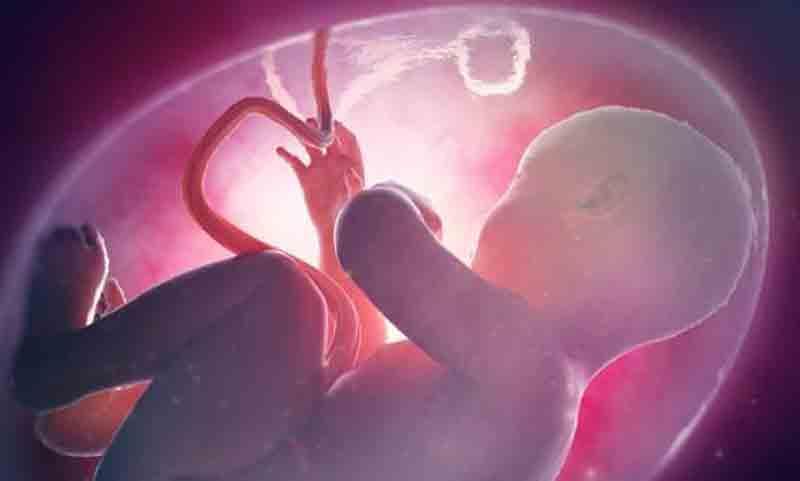 শিখনফল
এই পাঠ শেষে শিক্ষার্থীরা-
আগেকার দিনের চিকিৎসা পদ্ধতি বলতে পারবে;
টেলিমেডিসিন কী তা বর্ণনা করে লিখতে পারবে;
চিকিৎসা শাস্ত্রে কিভাবে আইসিটি ব্যবহৃত হচ্ছে তা বর্ণনা করতে পারবে।
নিচের ছবিটিতে কী দেখছ?
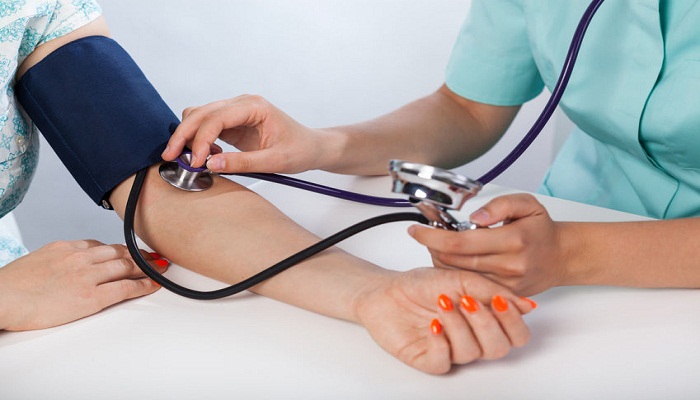 চিকিৎসা
মানব শরীর এবং মানব স্বাস্থ্য ভালো রাখার উদ্দেশ্যে রোগ নিরাময় ও
 রোগ প্রতিষেধক বিষয়ে ডাক্তার রোগীর যে ব্যবস্থাপত্র দেন তাকে চিকিৎসা বলে।
নিচের ছবিতে কী দেখছ?
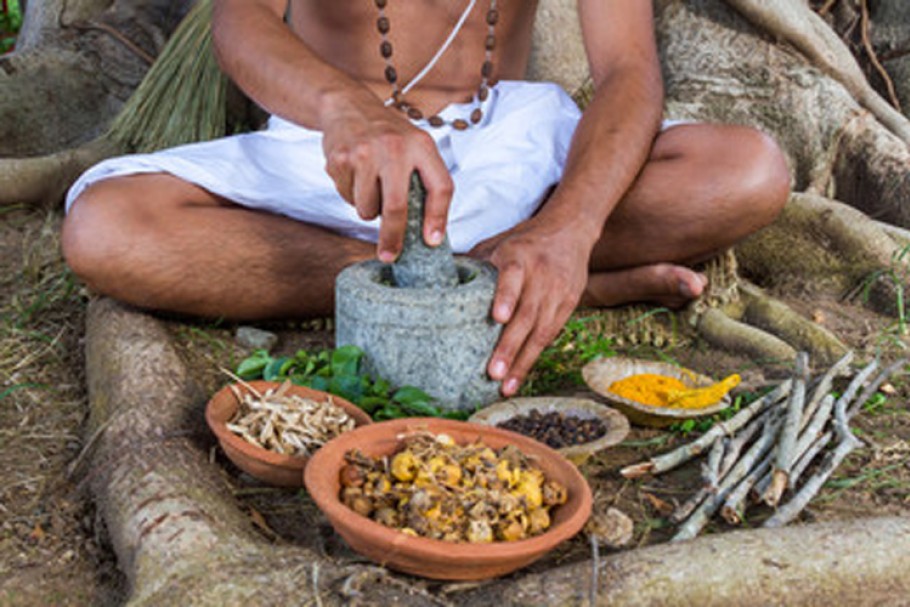 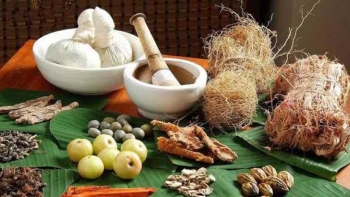 আগের যুগের কবিরাজি চিকিৎসা পদ্ধতি
আগের যুগের ডাক্তারী চিকিৎসা পদ্ধতি
আগের যুগের ডাক্তার বা কবিরাজে কীভাবে রোগীর তথ্য পেতেন?
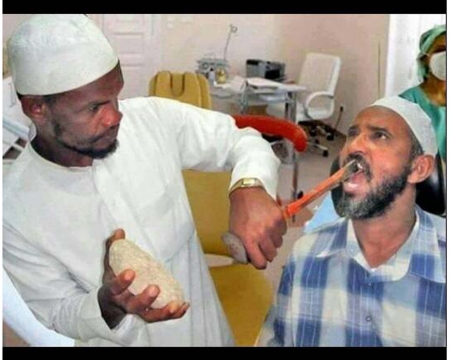 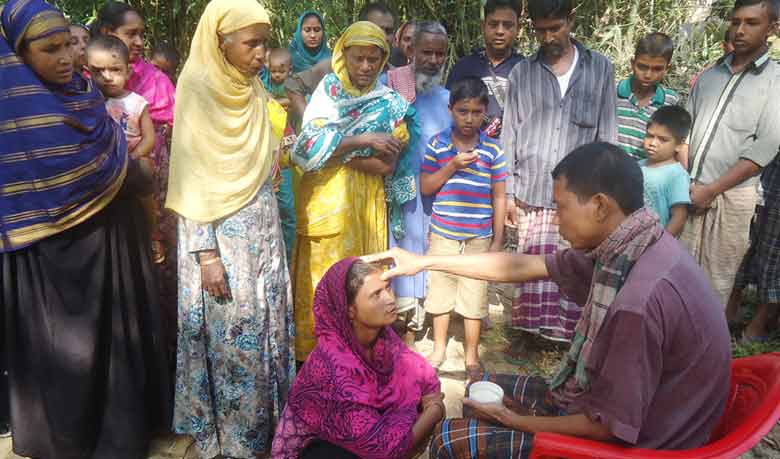 রোগীর বিভিন্ন অঙ্গে টেপাটেপি করে চিকিৎসা দিতেন।
একক কাজ
সময়ঃ ২ মিনিট
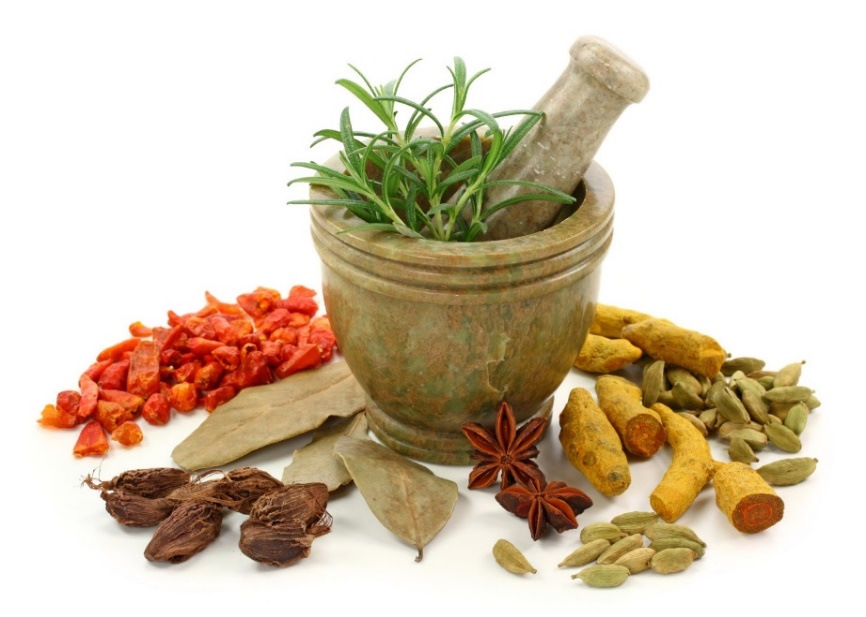 আগের যুগের চিকিৎসা পদ্ধতি কেমন ছিল লেখ।
চিকিৎসায় আইসিটির ব্যবহার
আমাদের দেশে ডাক্তারের সংখ্যা কম বিধায় কী হচ্ছে?
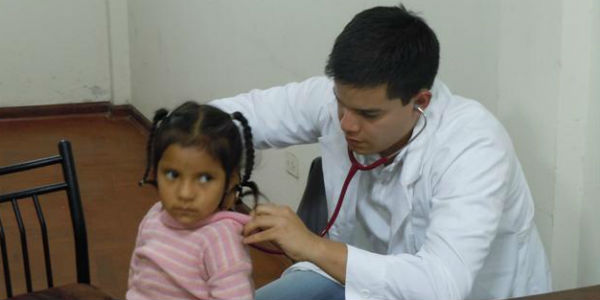 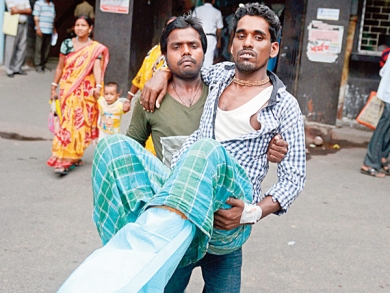 উন্নত চিকিৎসা থেকে বঞ্চিত হচ্ছে
আধুনিক চিকিৎসা পদ্ধতি
এখন কিভাবে চিকিৎসা হচ্ছে?
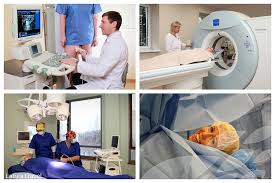 পুরো শরীরকে পরীক্ষা-নিরীক্ষার মাধ্যমে অত্যন্ত নিখুতভাবে রোগ নির্ণয় করে।
নিচের ছবিতে কী দেখছ?
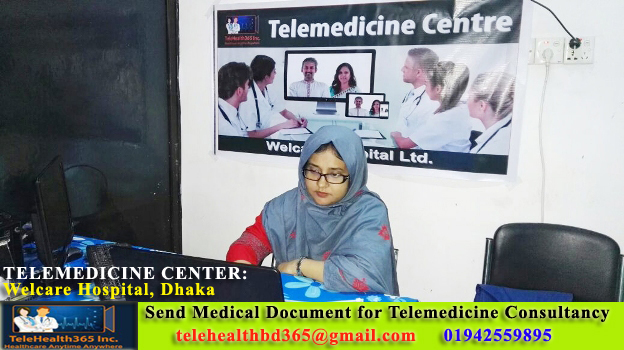 দুর থেকে ডাক্তারের সেবা নেওয়াকে কী বলে?
জোড়ায় কাজ
সময়ঃ ৫ মিনিট
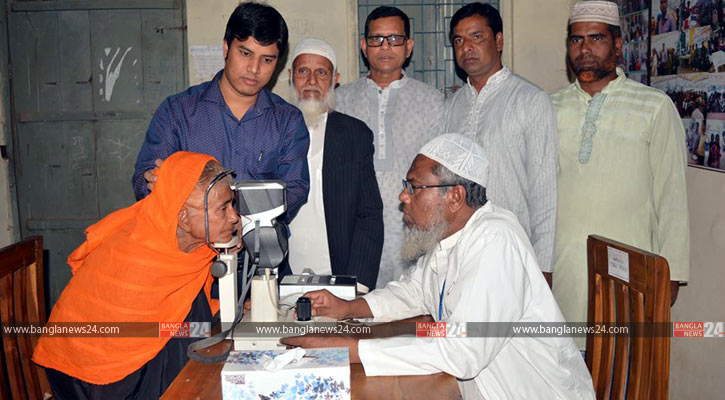 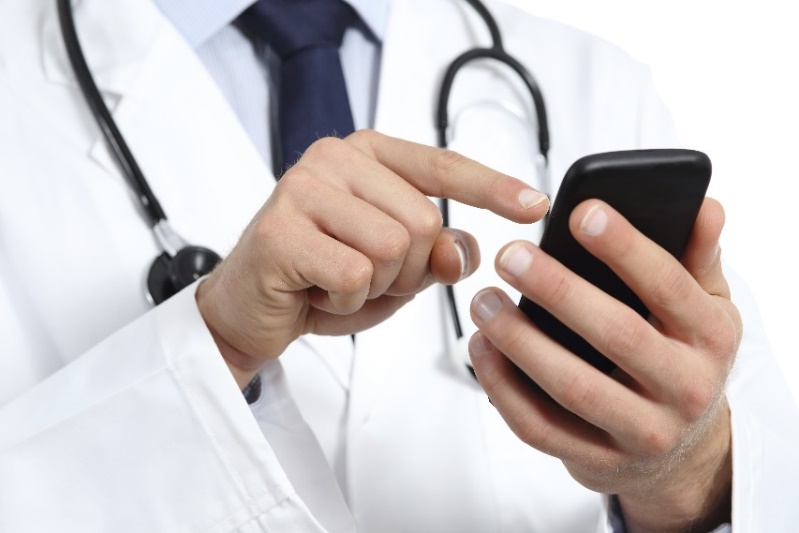 টেলিমেডিসিন কী বর্ণনা করে লেখ।
চিকিৎসা ক্ষেত্রে আরো নতুন নতুন কী হচ্ছে?
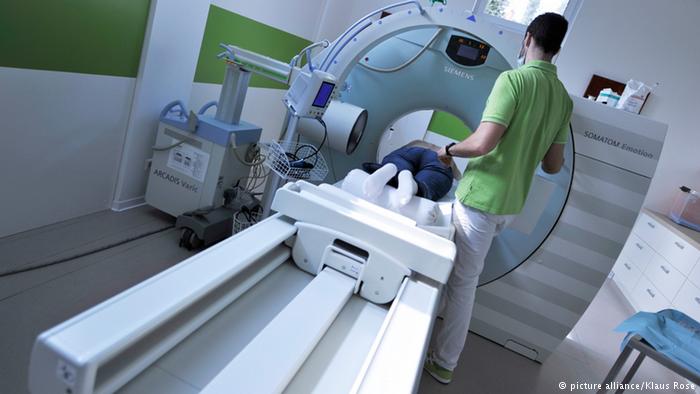 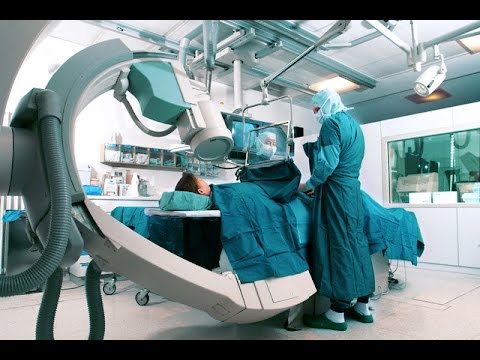 চিকিৎসা ক্ষেত্রে আরো নতুন নতুন আবিষ্কার হচ্ছে
নিচের ছবিতে কী দেখছ?
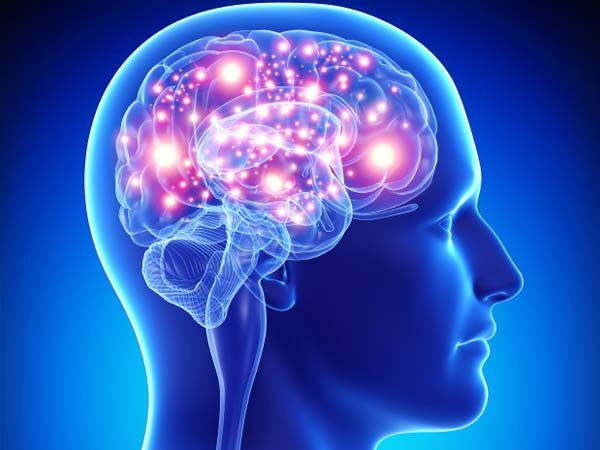 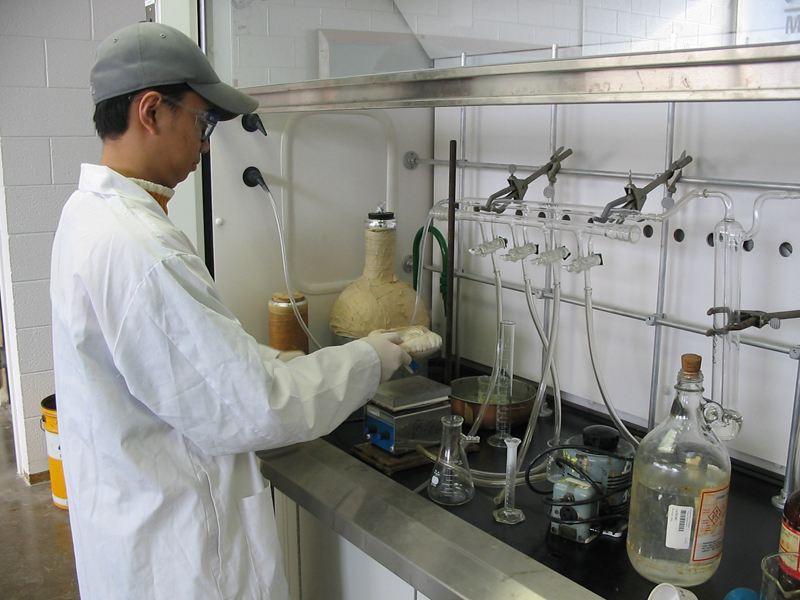 তথ্য প্রযুক্তির জন্য আমরা কী  করতে পারছি?
তথ্য প্রযুক্তির জন্য আমরা অন্য মাত্রায় গবেষণা করতে পারছি
মানুষের মস্তিষ্কের উজ্জীবিত অংশ এখন বাইরে থেকেই বলা সম্ভব হচ্ছে
মানুষের মস্তিষ্কের উজ্জীবিত অংশ এখন কী করা সম্ভব হচ্ছে?
বিপ্লব
তাই চিকিৎসার জগতে কী শুরু হয়েছে?
দলগত কাজ
সময়ঃ ৫ মিনিট
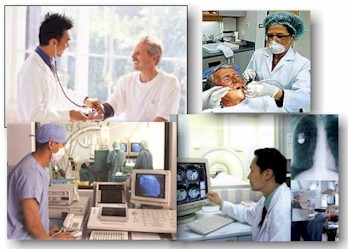 ভবিষ্যতে তথ্য প্রযুক্তি ব্যবহার করে হাজার মাইল দূরে থেকেও 
রোগীর চিকিৎসা যেমন- অপারেশনও সম্ভব হবে, ব্যাখ্যা কর।
মূল্যায়ন
১. চিকিৎসায় আধুনিক যন্ত্রপাতি পুরোটাই এখন কিসের উপর নির্ভরশীল?
ডাক্তারের
আইসিটি
টেলিফোন
মোবাইল
২. হাতের কাছে ডাক্তার না পেলে আমরা কিসের সাহায্য নিবো?
মেডিসিন
টেলিমেডিসিন
টেলিফোন
মোবাইল
৩. চিকিৎসা উন্নতি কীসের কারণে সম্ভব?
ডাক্তারের
প্রযুক্তির
টেলিফোনের
মোবাইলের
বাড়ির কাজ
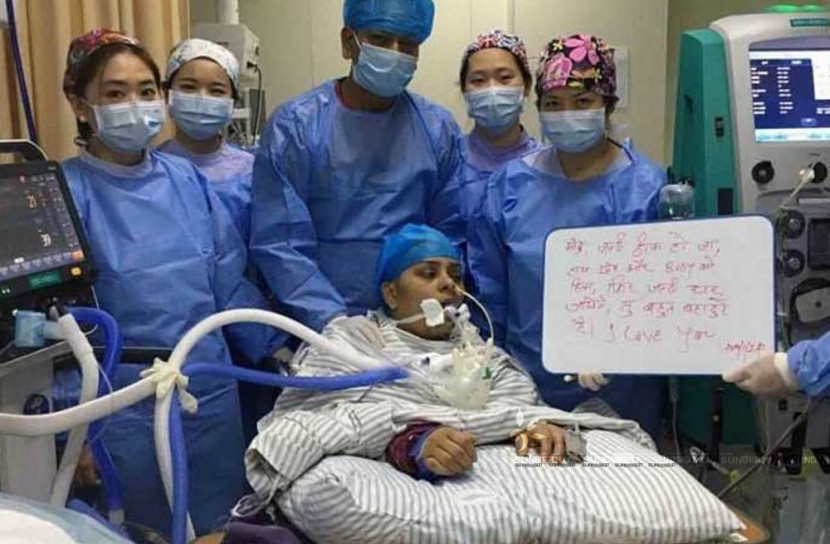 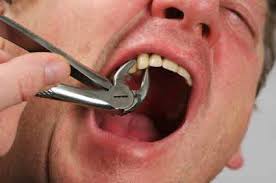 তুমি পড়াশোনা শেষে চিকিৎসার এই নতুন জগতে কী ধরণের ভূমিকা রাখবে, তা লিখে নিয়ে আসবে।
তোমাদের সবাইকে ধন্যবাদ
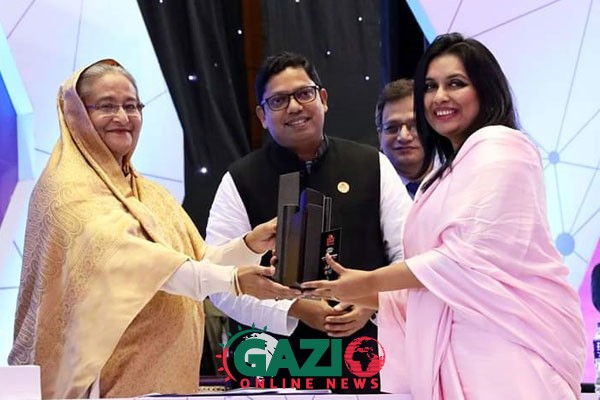